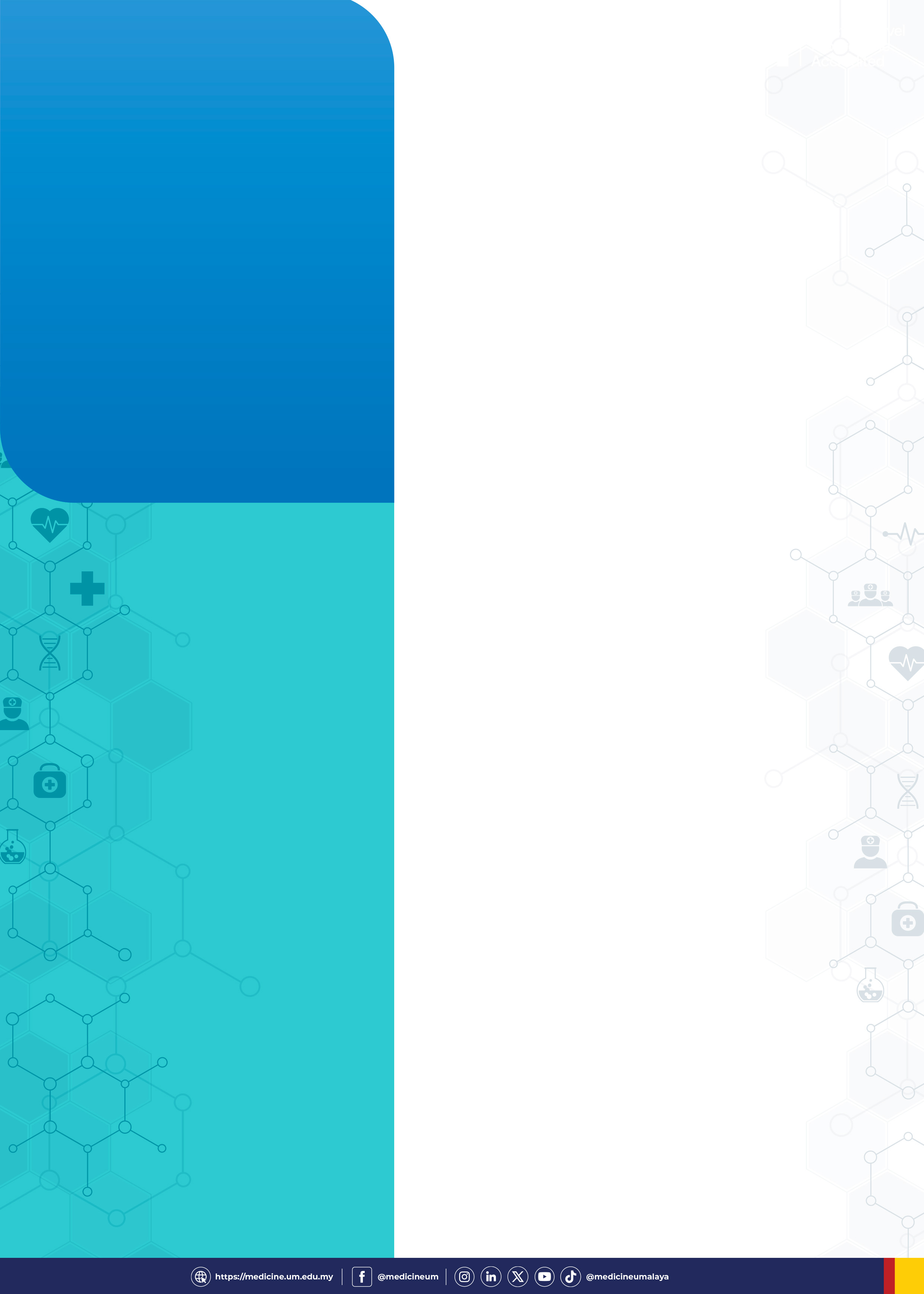 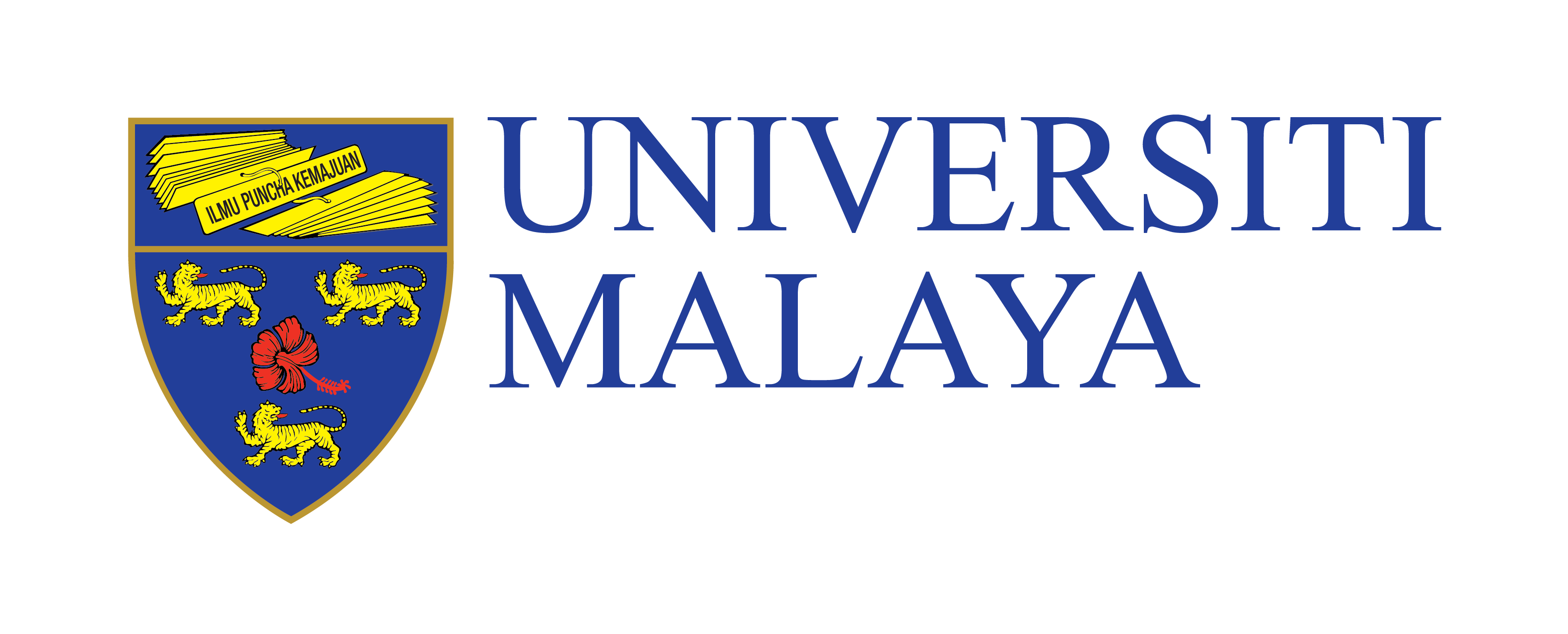 MASTER OF
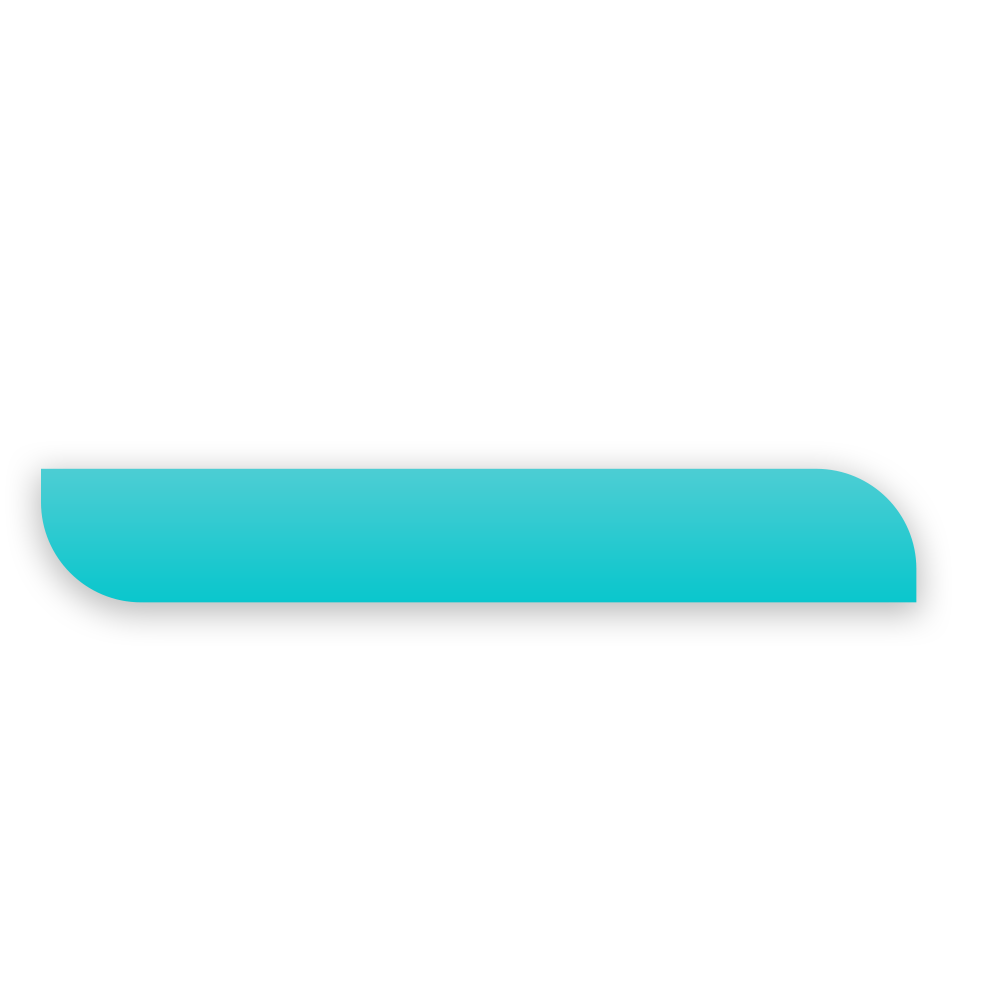 MEDICAL PHYSICS
COURSEWORK
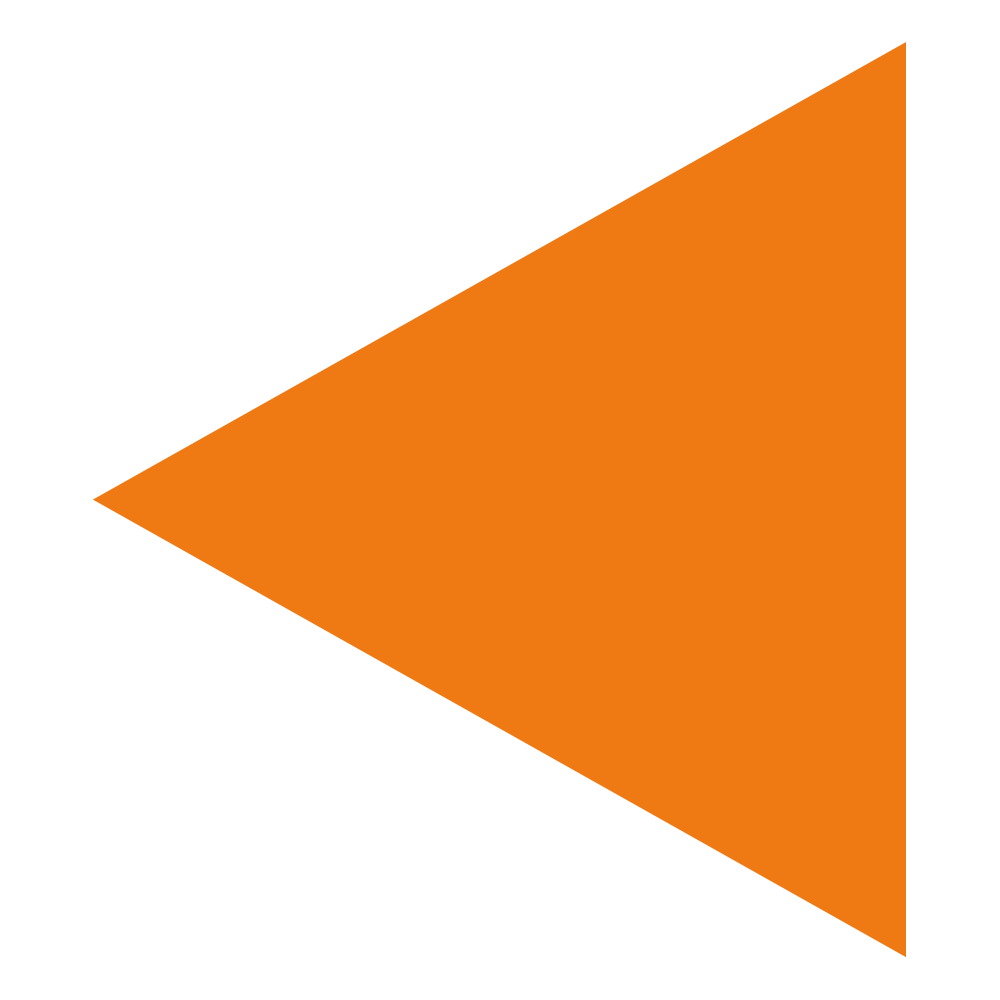 About Programme .
Who are eligible to apply?
Description Programme
Qr code / register
Duration & Medium of Instruction
Contact Info
SAMPLE